GRAHAMOV ALGORITEM  ZA KONVEKSNO OVOJNICO
Andraž Svetelj,Fakulteta za matematiko in fiziko, UL
Ljubljana, februar 2016
Konveksnost, konveksna množica
Konveksnost (izbočenost, izboklost)
S pojmom konveksnosti se srečujemo na mnogih področjih, npr. konveksna funkcija, konveksna množica, konveksna leča, konveksen mnogokotnik, itd.
KONVEKSNA MNOŽICA: je v geometriji množica točk, za katero velja, da pri poljubni izbiri točk npr. x in y iz te množice, daljica xy v celoti leži v tej množici.
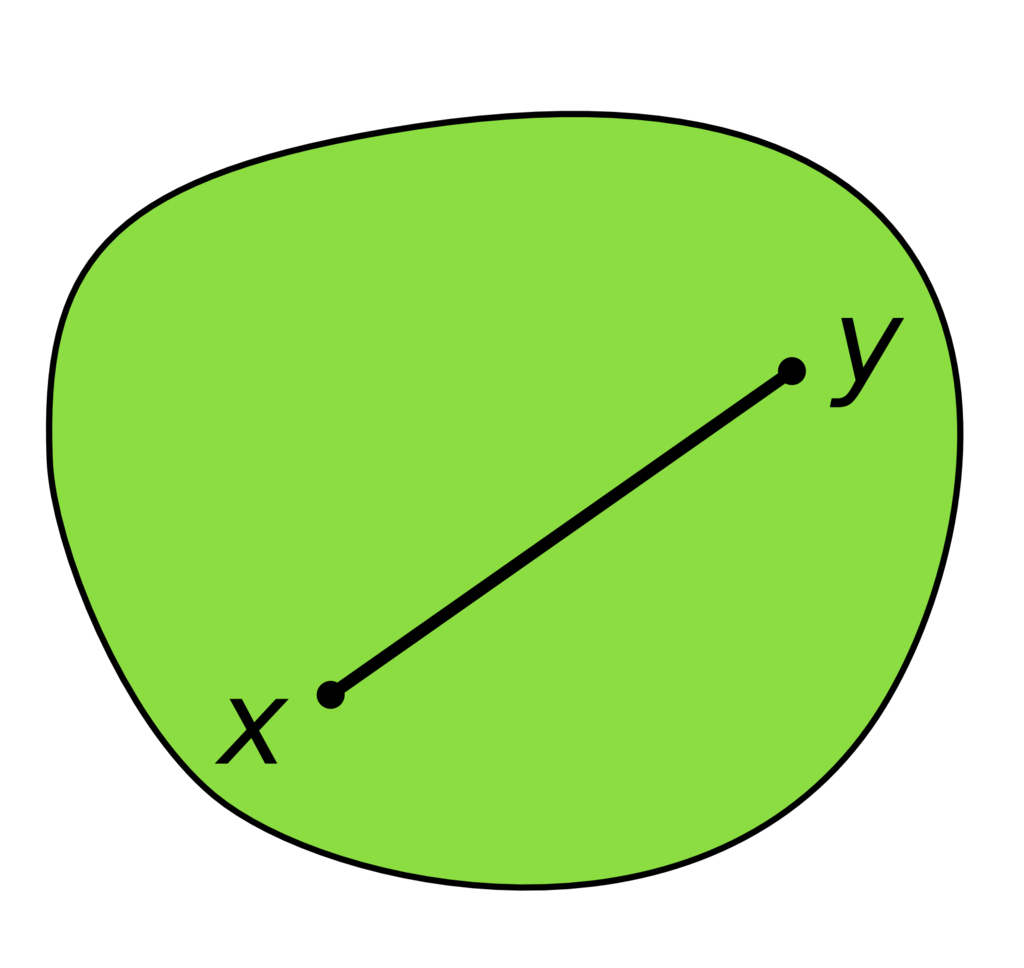 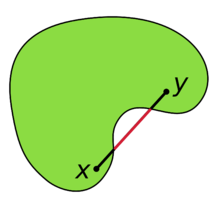 Konkavna množica
Konveksna množica
Konveksna ovojnica/ogrinjača/lupina
KONVEKSNA OVOJNICA množice točk M v realnem vektorskem prostoru V je najmanjša konveksna množica, ki vsebuje M kot podmnožico.
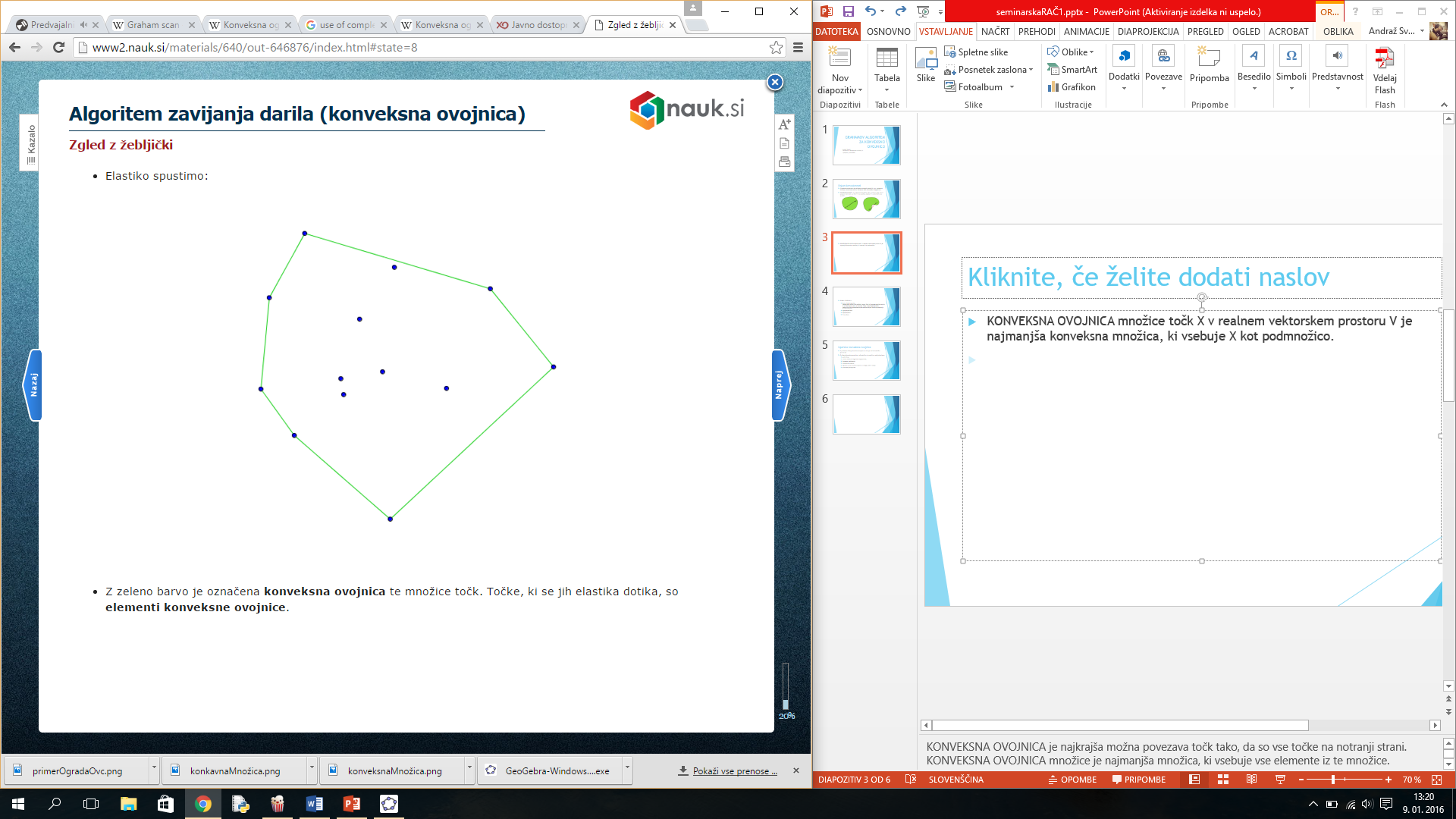 konveksna ovojnica
elementi konveksne ovojnice
[Speaker Notes: Najlažje si konveksno ovojnico predstavljamo na naslednjem primeru žebljičkov in elastike. Žebljički so v našem primeru točke. Okoli žebljičkov razpnemo elastiko, tako da se vsi žebljički nahajajo znotraj elastike. Dobljeni mnogokotnik predstavlja konveksni poligon]
KONVEKSNA OVOJNICA je najkrajša možna povezava točk tako, da so vse točke ali elementi konveksne ovojnice ali pa se nahajajo znotraj nje.






Najkrajša možna povezava med točkami na zgornji sliki so rjavo obarvane daljice.
Npr. Če točki I in H povežemo direktno, je to zagotovo krajša povezava kot, če bi najprej točko I povezali z J in šele nato J s točko H.
Ko med vsemi sosednjimi točkami najdemo najkrajše povezave dobimo tak mnogokotnik kot ga vidimo na sliki.
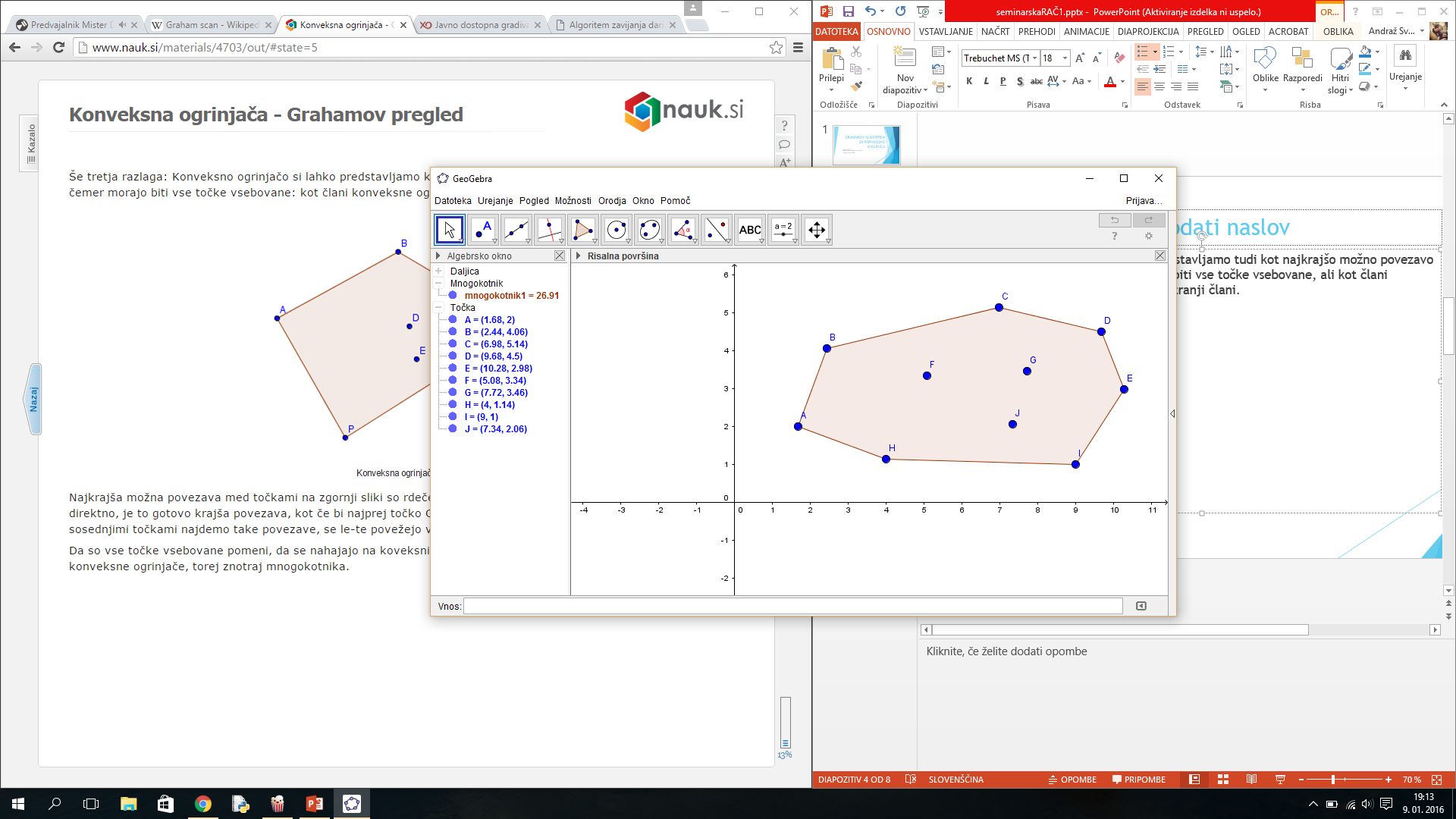 „Primeri“ iskanja konveksne ovojnice
ograjevanje grmičevja,
vrtna zabava,
ograjevanje ovac,
…
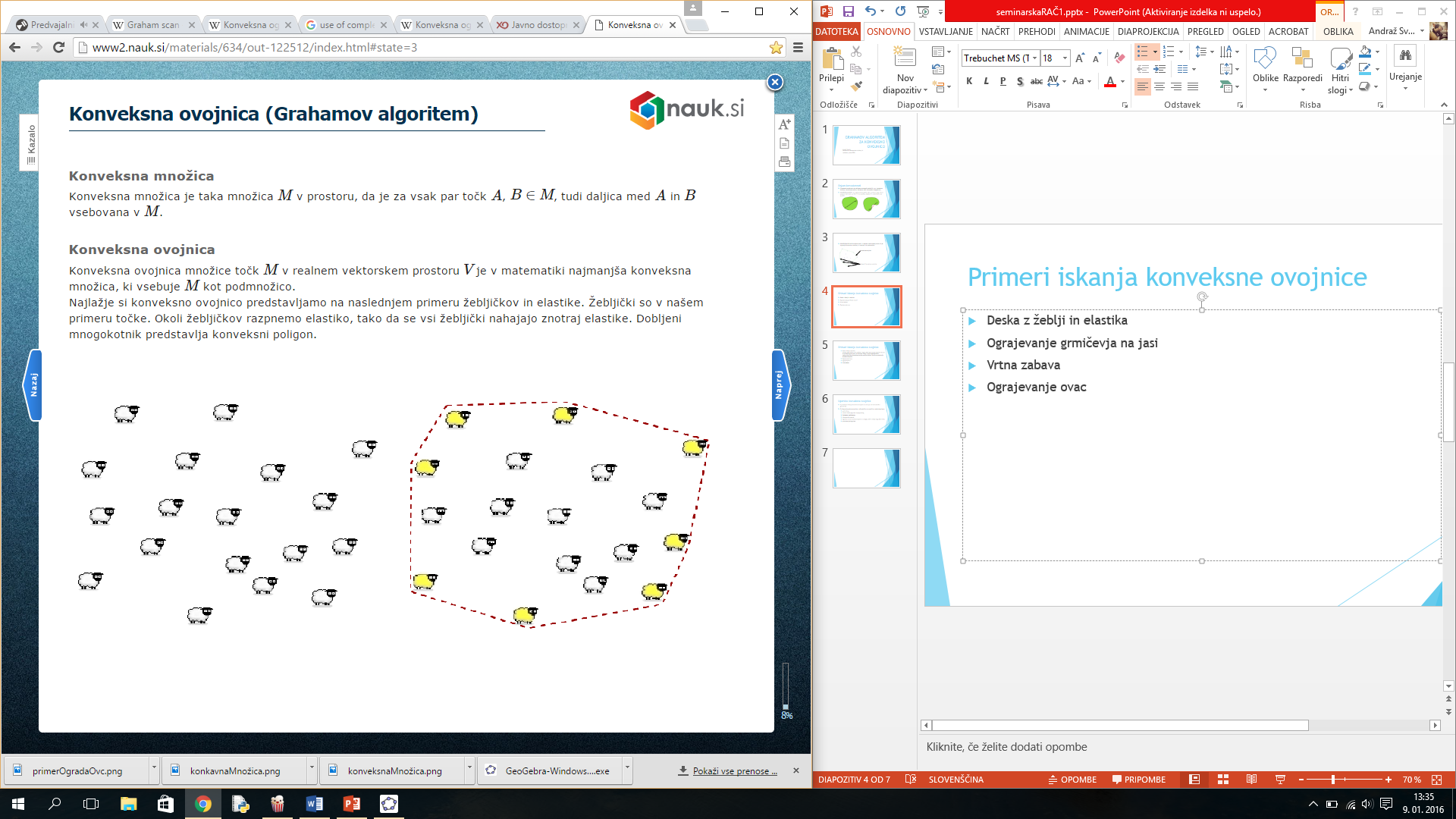 Algoritmi za iskanje konveksne ovojnice
Za iskanje konveksne ovojnice je znanih kar nekaj različnih algoritmov:
grobi pristop,
Jarvisov obhod (tudi algoritem zavijanja daril),
inkrementalna metoda,
algoritem tvorbe konveksne ovojnice s strategijo „deli in vladaj“ (ang. Quick hull),
aproksimacijski algoritem,
Grahamov pregled.
[Speaker Notes: Quick hull – podobnost z Quick sortom, ki smo ga že spoznali. Ne le v imenu, tudi ta algoritem uporablja pristop „deli in vladaj“.]
Grahamov pregled/algoritem
Eden izmed algoritmov za iskanje konveksne ovojnice na množici točk v ravnini.
Leta 1972 ga je objavil Ronald L. Graham.
Zgodovinsko gledano je to prvi algoritem za iskanje konveksne ovojnice s časovno zahtevnostjo O(n log(n)) (v najslabšem primeru).
Prednosti:
Časovna zahtevnost algoritma.
Algoritem je učinkovit, ker teče hitro ne glede na število točk, ki ležijo na konveksni ovojnici.
Slabosti:
Algoritem ne moremo posplošiti v 3D in višje dimenzije.
Pregled točk lahko izvajamo v smeri urinega kazalca ali pa v obratni smeri. Algoritem se malo razlikuje odvisno od izbire smeri gibanja. O tem nekoliko kasneje.
[Speaker Notes: Pogosto se Grahamov algoritem navaja za prvi geometrijski računalniški algoritem.]
Opis Grahamovega algoritma
Pregled točk bomo izvajali v smeri urinega kazalca.
1. korak: Izbira pivotne točke
Na množici točk (npr. M) poiščemo točko z najmanjšo y koordinato. V primeru, da je takih točk več, izberemo točko, ki ima hkrati tudi najmanjšo x koordinato. To točko označimo z P in jo imenujemo pivotna točka.
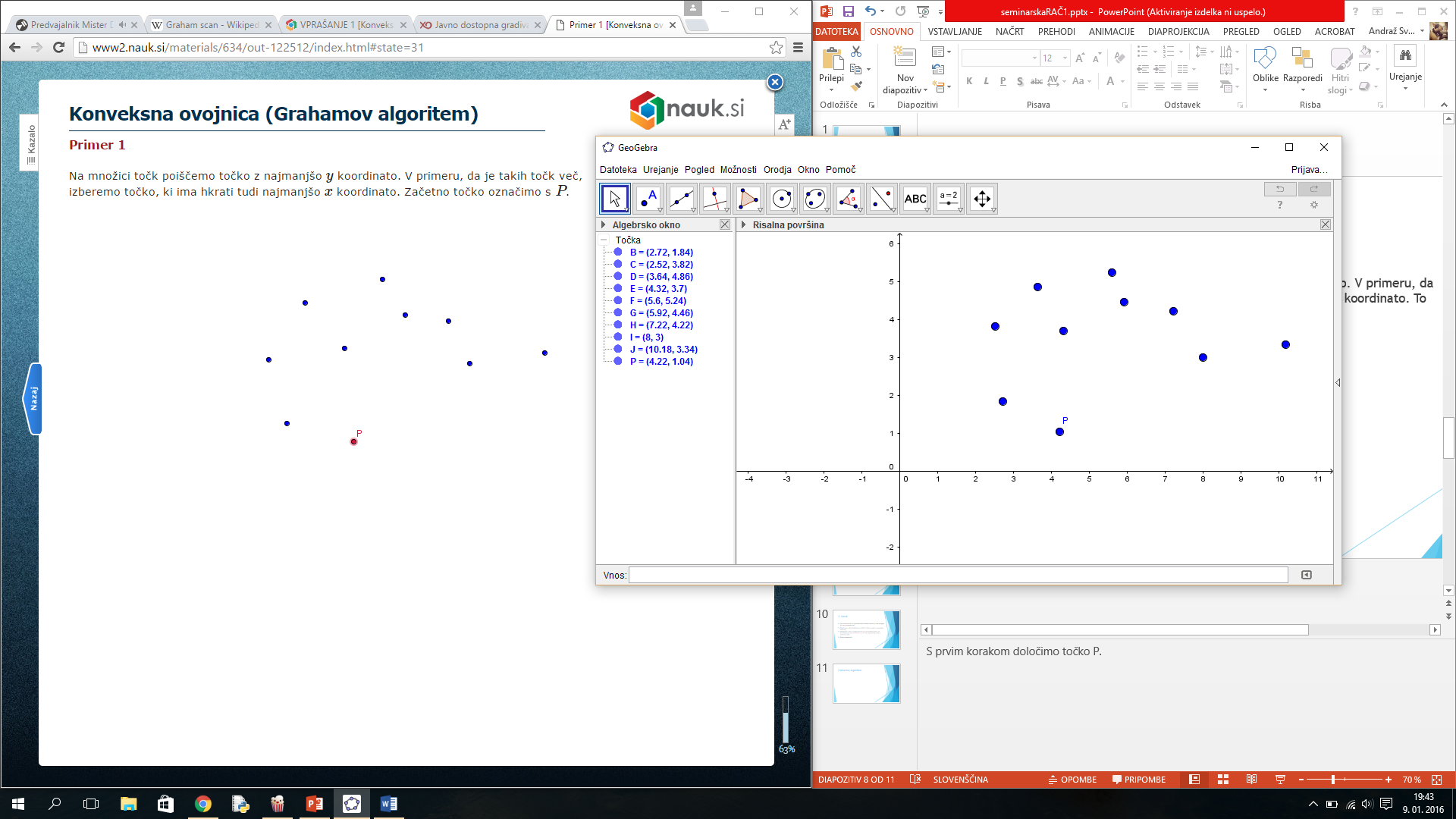 V primeru več točk z najmanjšo koordinato y za začetno točko izberemo tako, ki ima tudi koordinato x najmanjšo.
Zakaj? Taka točka bo zagotovo ležala na konveksni ovojnici, ker pod njo in levo od nje ne bo nobene druge točke. (Levo seveda so lahko točke, vendar imajo vse večjo y koordinato.)
Za začetno točko P lahko v splošnem izberemo točko, ki ima:
najmanjšo y in najmanjšo x koordinato,
najmanjšo y in največjo x koordinato,
največjo y in najmanjšo x koordinato,
največjo y in največjo x koordinato.
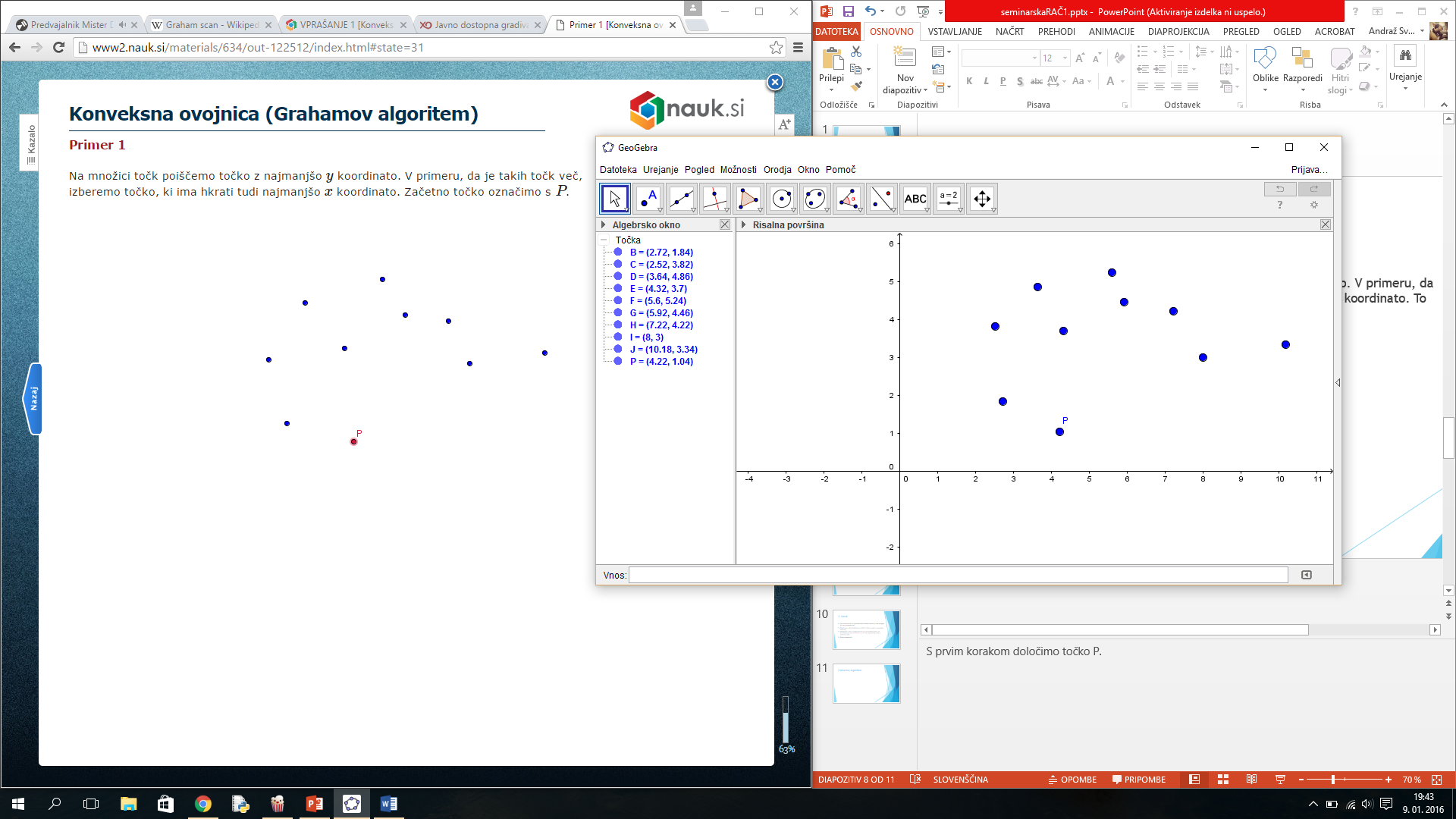 2. korak: Povezovanje točk v mnogokotnik
Skozi izbrano pivotno točko P in preostale točke narišemo premice, ki nam pomagajo pri določanju začetnega mnogokotnika. Dobimo padajoče in naraščajoče premice.
Začeli bomo s točko, ki leži na prvi padajoči premici (premici z najmanjšim naklonom med padajočimi premicami) skozi pivotno točko.
Nadaljujemo v smeri urinega kazalca in po vrsti povezujemo točke. Pri povezovanju moramo biti pozorni na vrstni red, ki ga določajo nakloni narisanih premic.
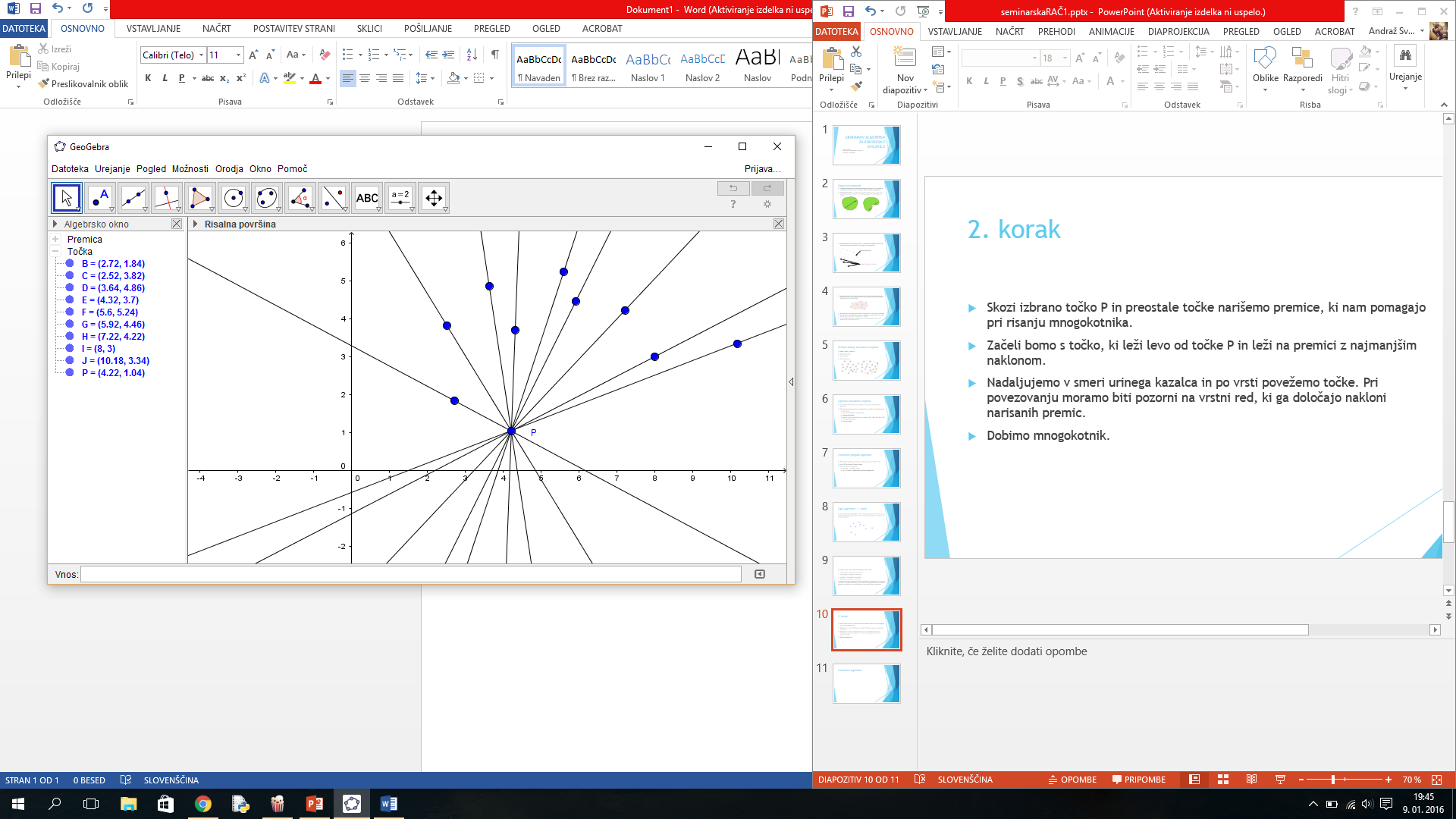 Ko povežemo vse točke med seboj dobimo mnogokotnik, nad katerim bomo izvajali Grahamov algoritem.
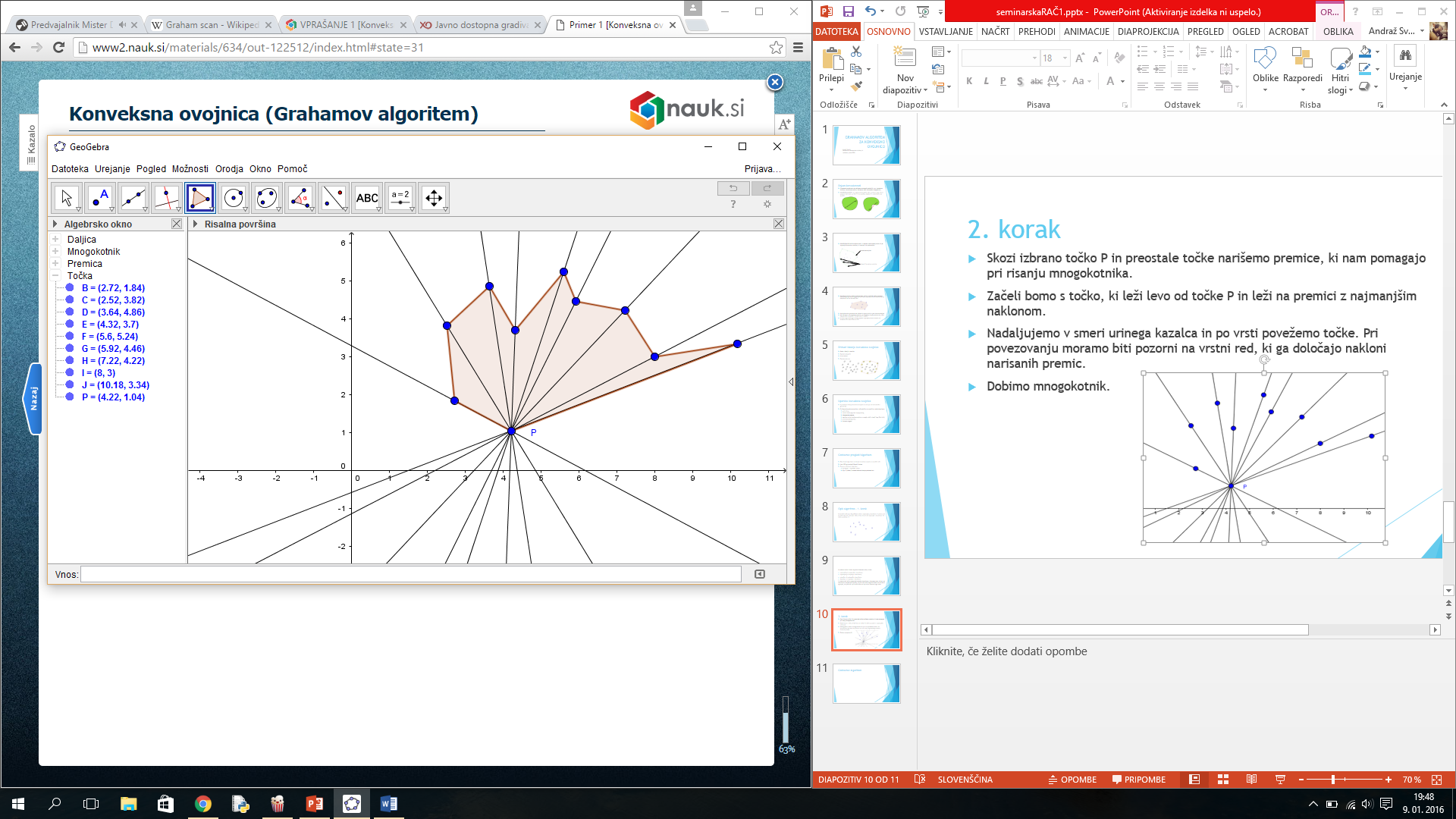 3. korak: Grahamov pregled
Izberemo tri zaporedne točke. Naša prva točka je točka P, drugo in tretjo točko pa predstavljata naslednji dve točki v mnogokotniku v smeri urinega kazalca. Poimenujemo jih Q in R.







Točke P, Q in R določajo v našem primeru določajo desni obrat.
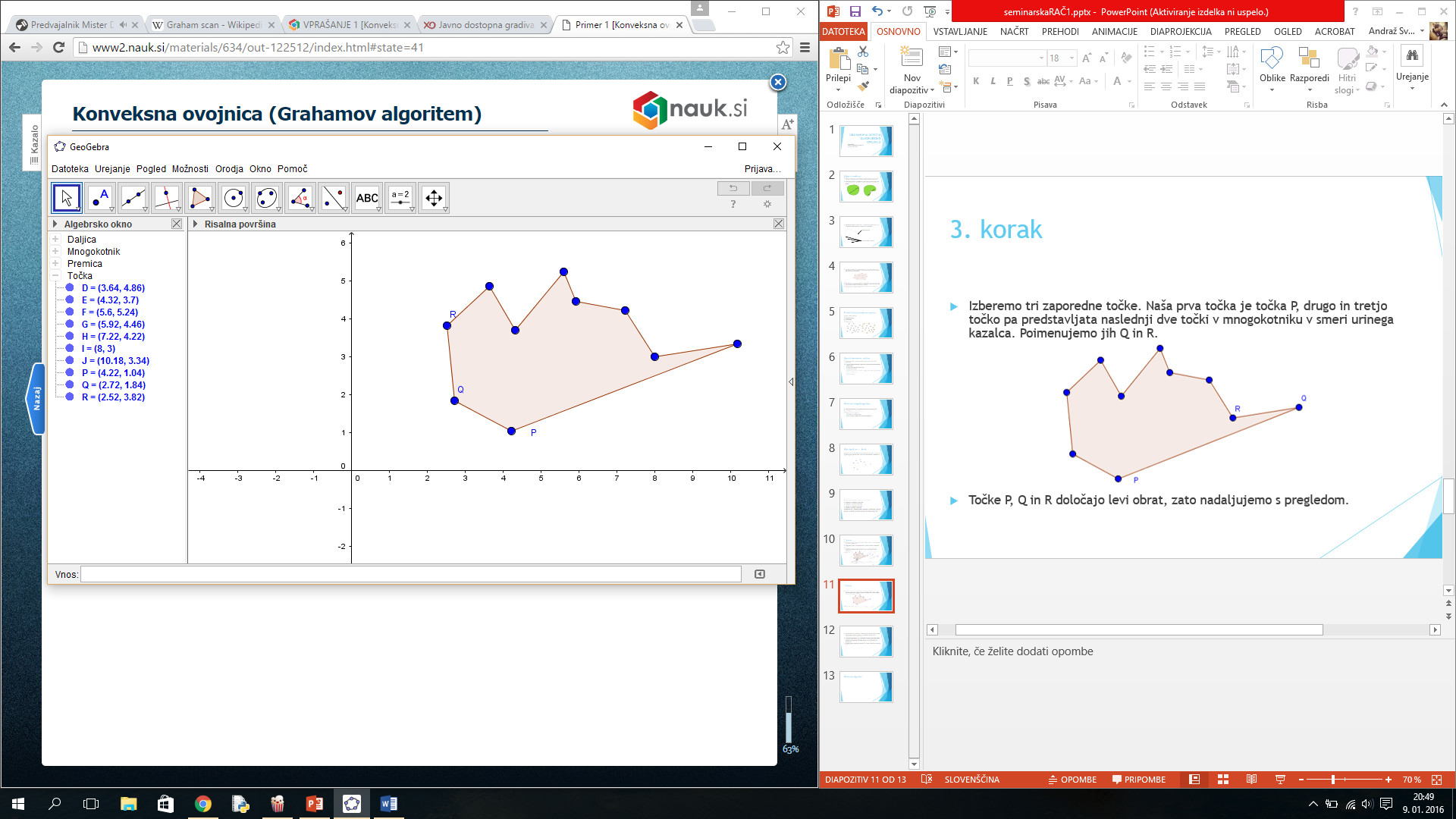 Levi in desni obrat
LEVI OBRAT: Če pri prehodu iz točke P v točko R naredimo v točki Q levi ovinek, to imenujemo levi obrat.
∠PQR ∈ [π,2π)
DESNI OBRAT: Če pri prehodu iz točke P v točko R naredimo v točki Q desni ovinek, to imenujemo desni obrat.
∠PQR ∈ [0,π)
Razlika pri algoritmu
Pregled v smeri urinega kazalca: 
V primeru desnega obrata nadaljujemo s pregledom – določimo nove točke P, Q in R.
Q postane novi P, R postane novi Q, za novi R pa vzamemo naslednjo točko mnogokotnika.
V primeru levega obrata izpustimo točko Q iz mnogokotnika in povežemo točki P in R med seboj, ter določimo nov mnogokotnik.
R ostane R, P postane novi Q, za novi P pa vzamemo točko, ki v novem mnogokotniku leži levo od trenutno izbrane točke Q.
Pregled v obratni smeri urinega kazalca:
V primeru desnega obrata izpustimo točko Q iz mnogokotnika in povežemo točki P in R med seboj, ter določimo nov mnogokotnik.
V primeru levega obrata nadaljujemo s pregledom – določimo nove točke P, Q in R.
V našem primeru smo naredili desni obrat, torej točka Q postane točka P, točka R postane točka Q, za točko R pa vzamemo naslednjo točko v mnogokotniku v smeri urinega kazalca.








Nadaljujemo s postopkom: na izbranih točkah preverjamo ali gre za levi ali za desni obrat.
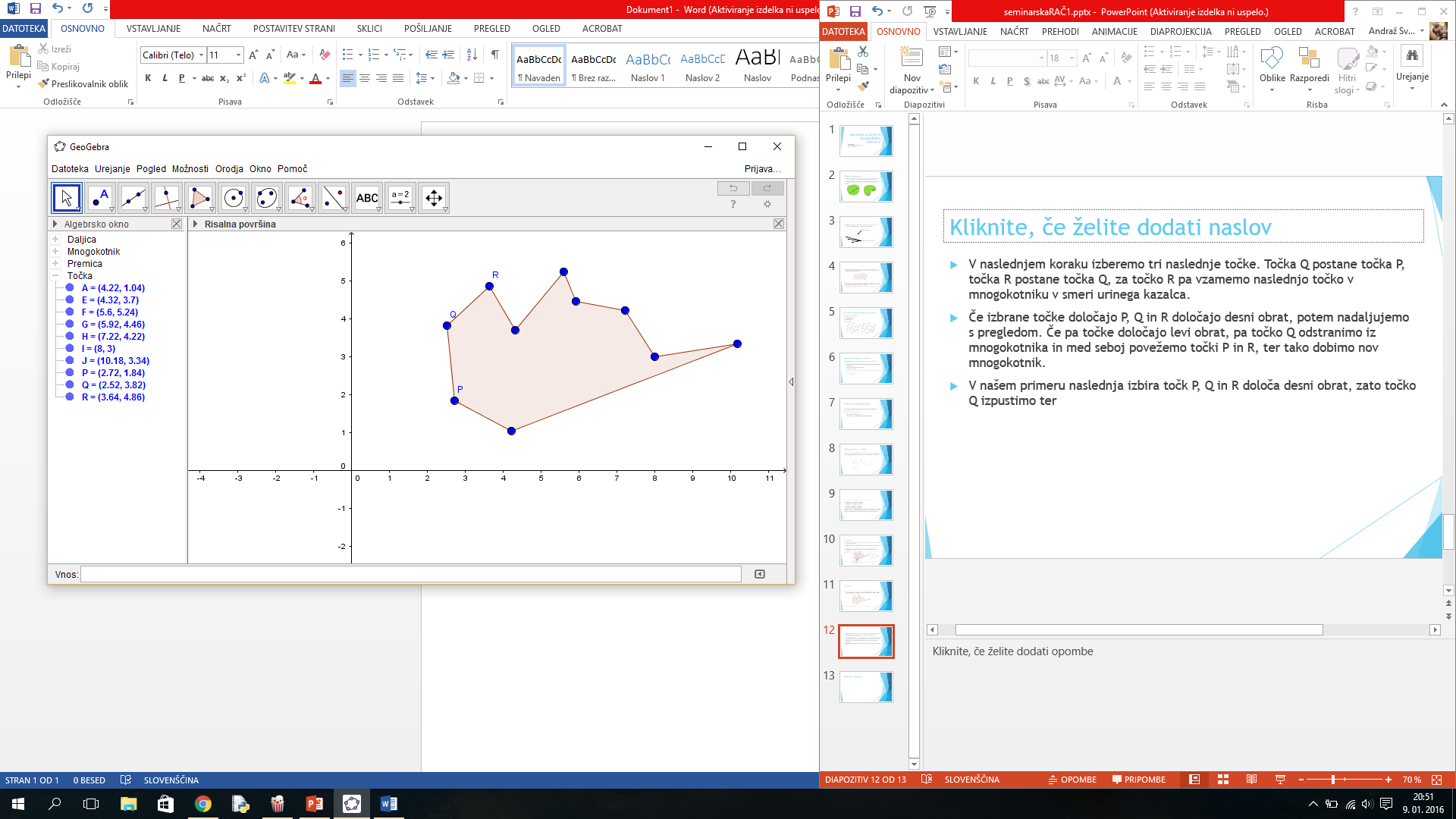 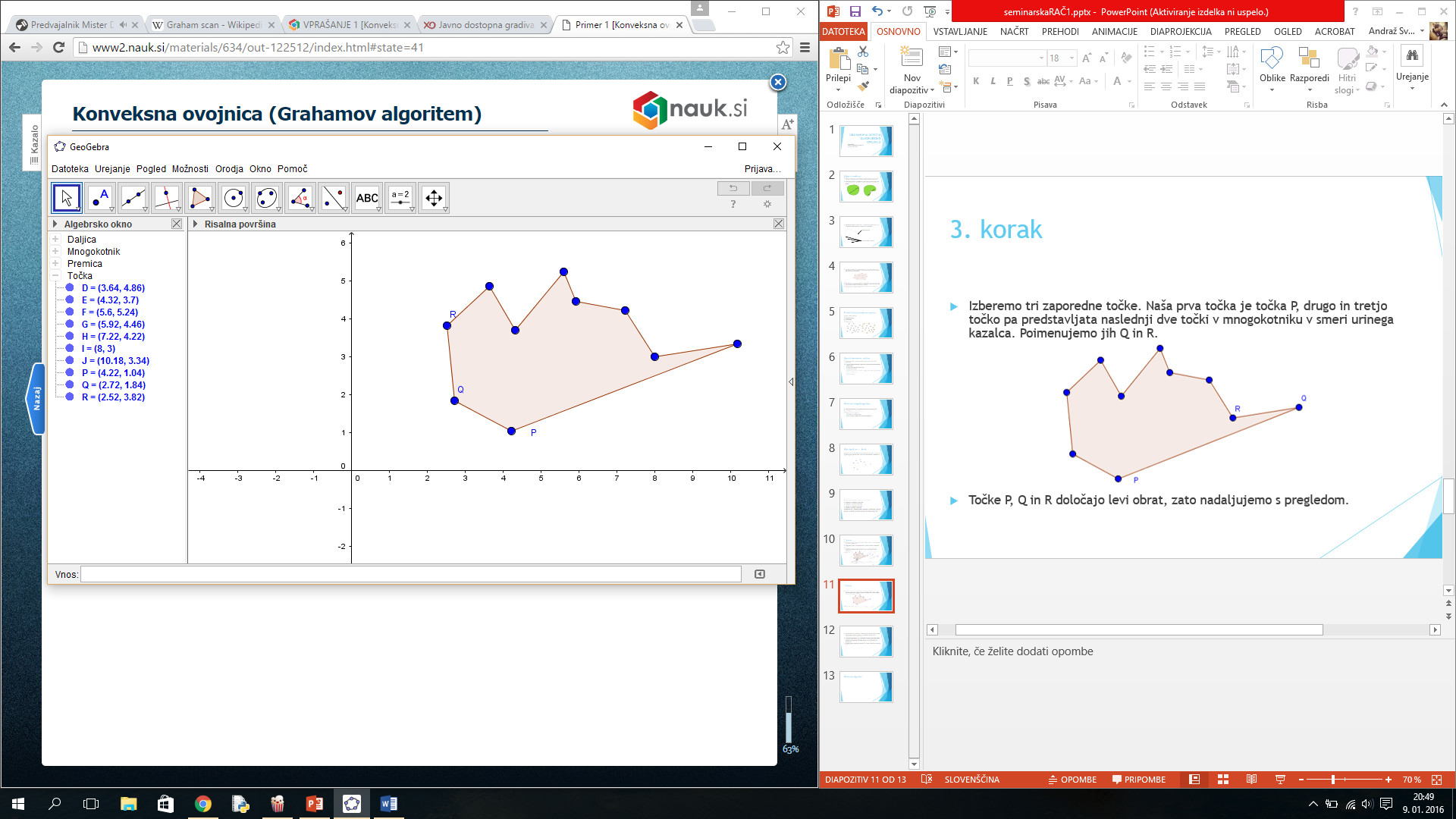 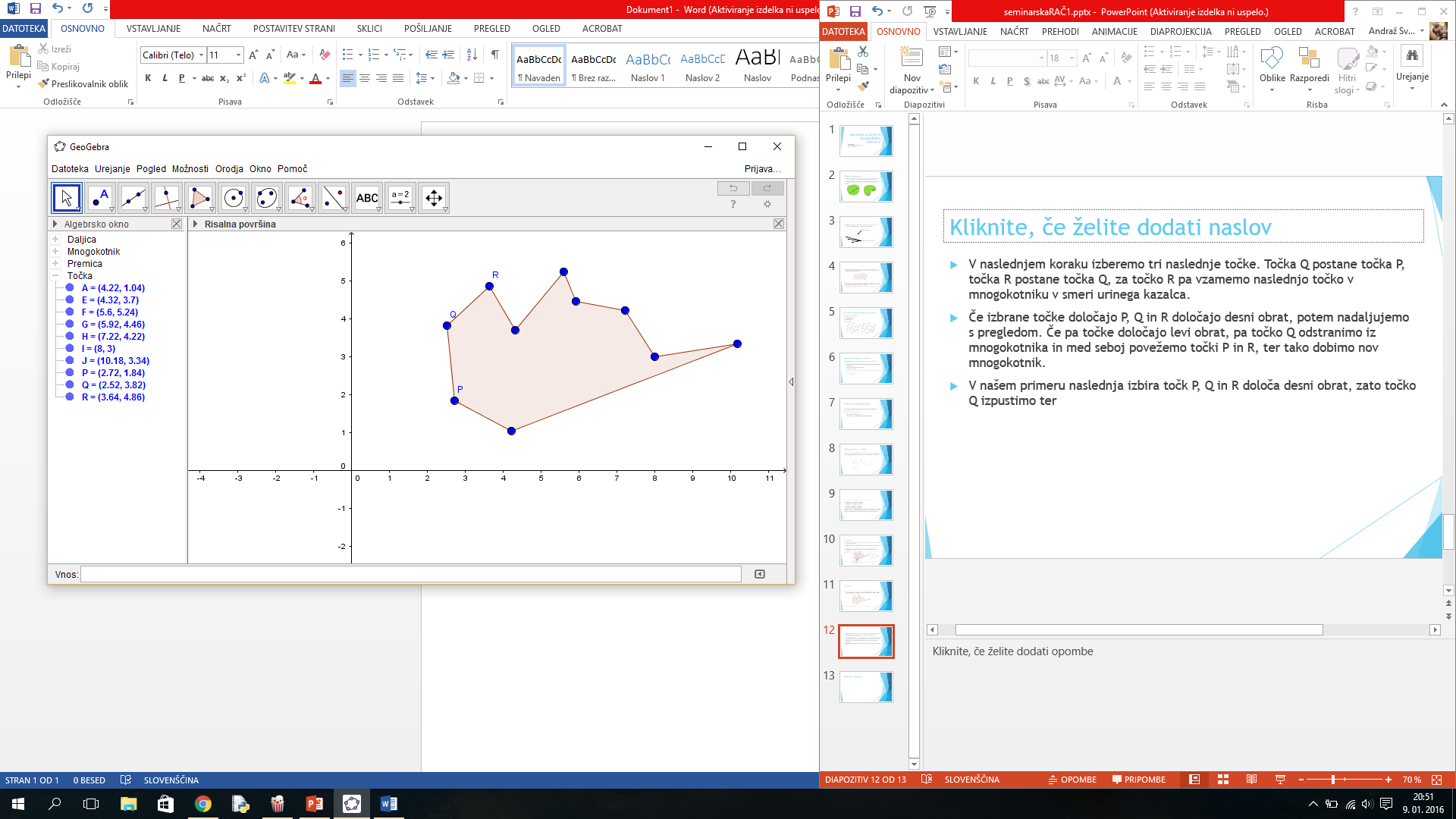 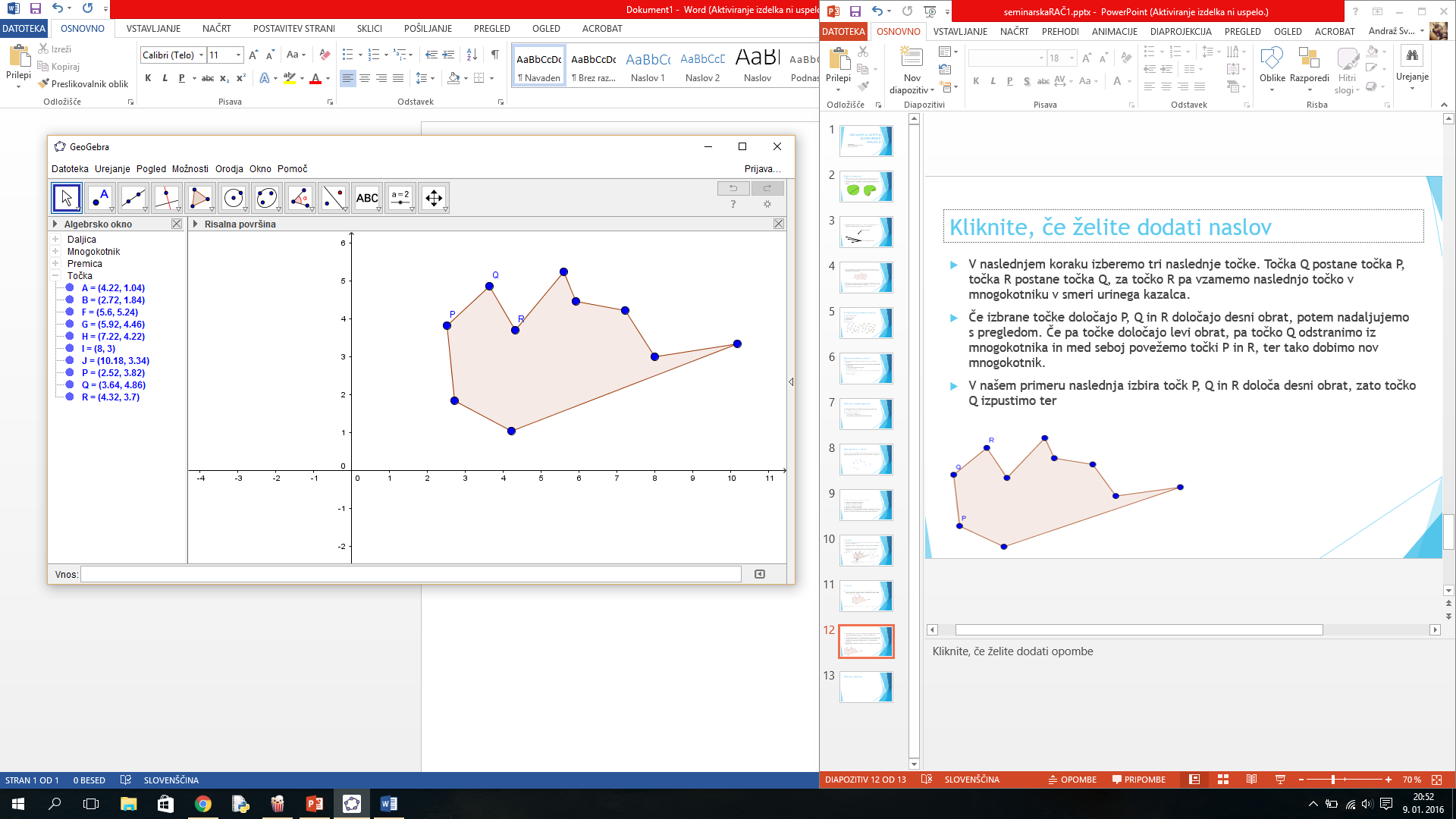 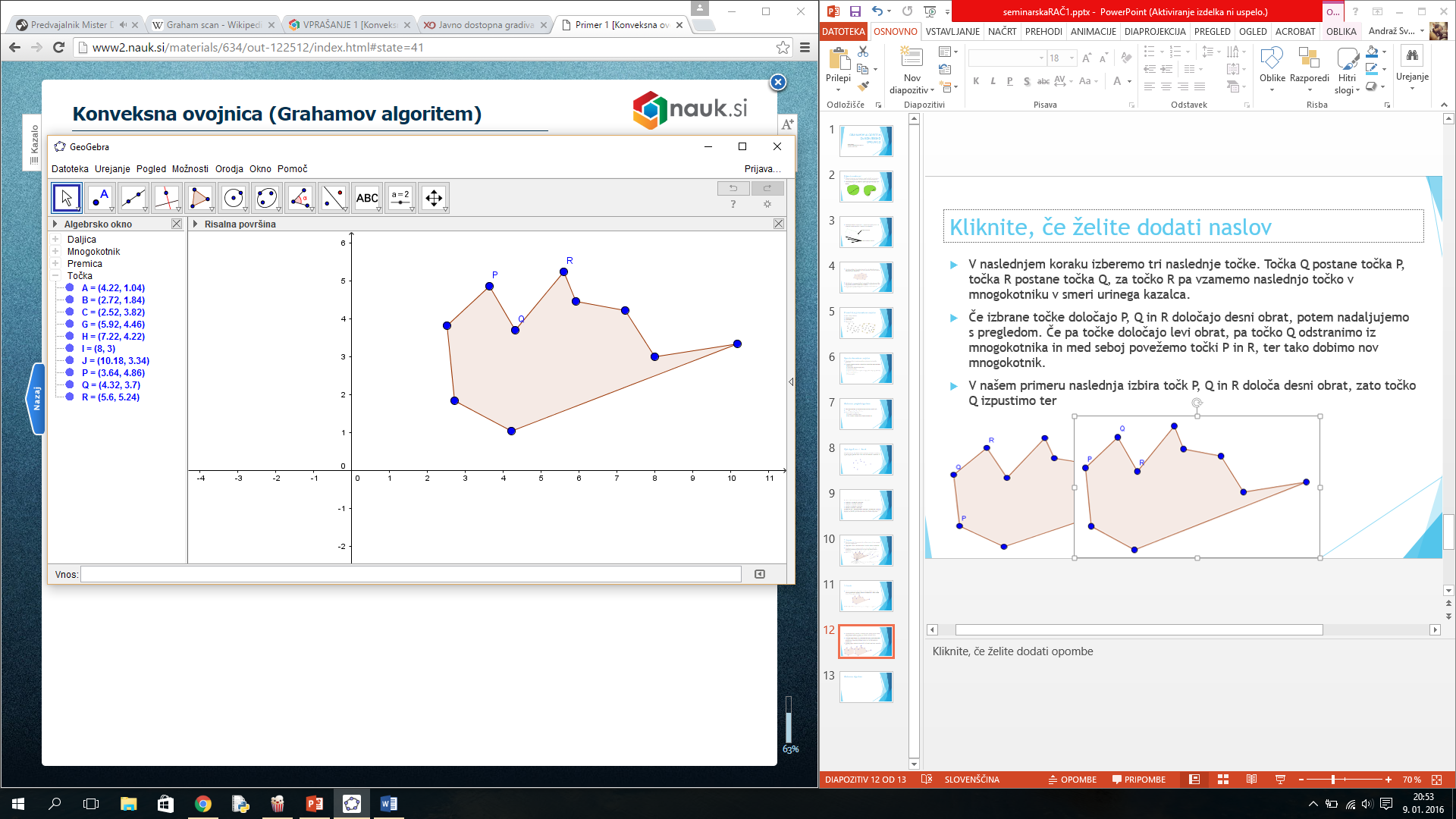 Pri trenutni izbiri točk P, Q in R smo naleteli na levi obrat, zato točko Q izustimo in povežemo točki P in R. Dobili smo nov mnogokotnik.







S pregledom nadaljujemo vse dokler začetne točke (točke, ki smo jo prvo proglasili za pivot) ne izberemo za točko R.
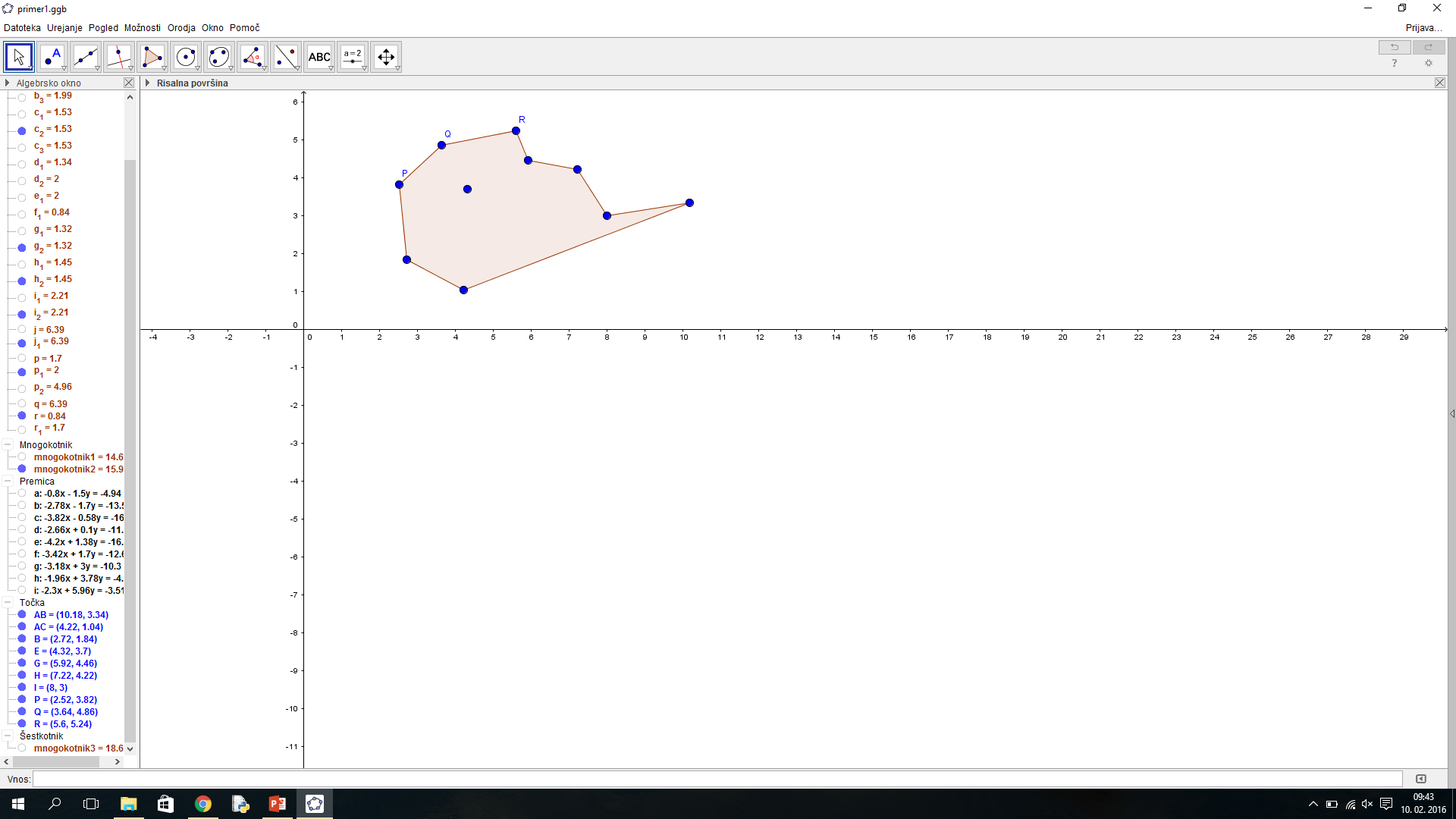 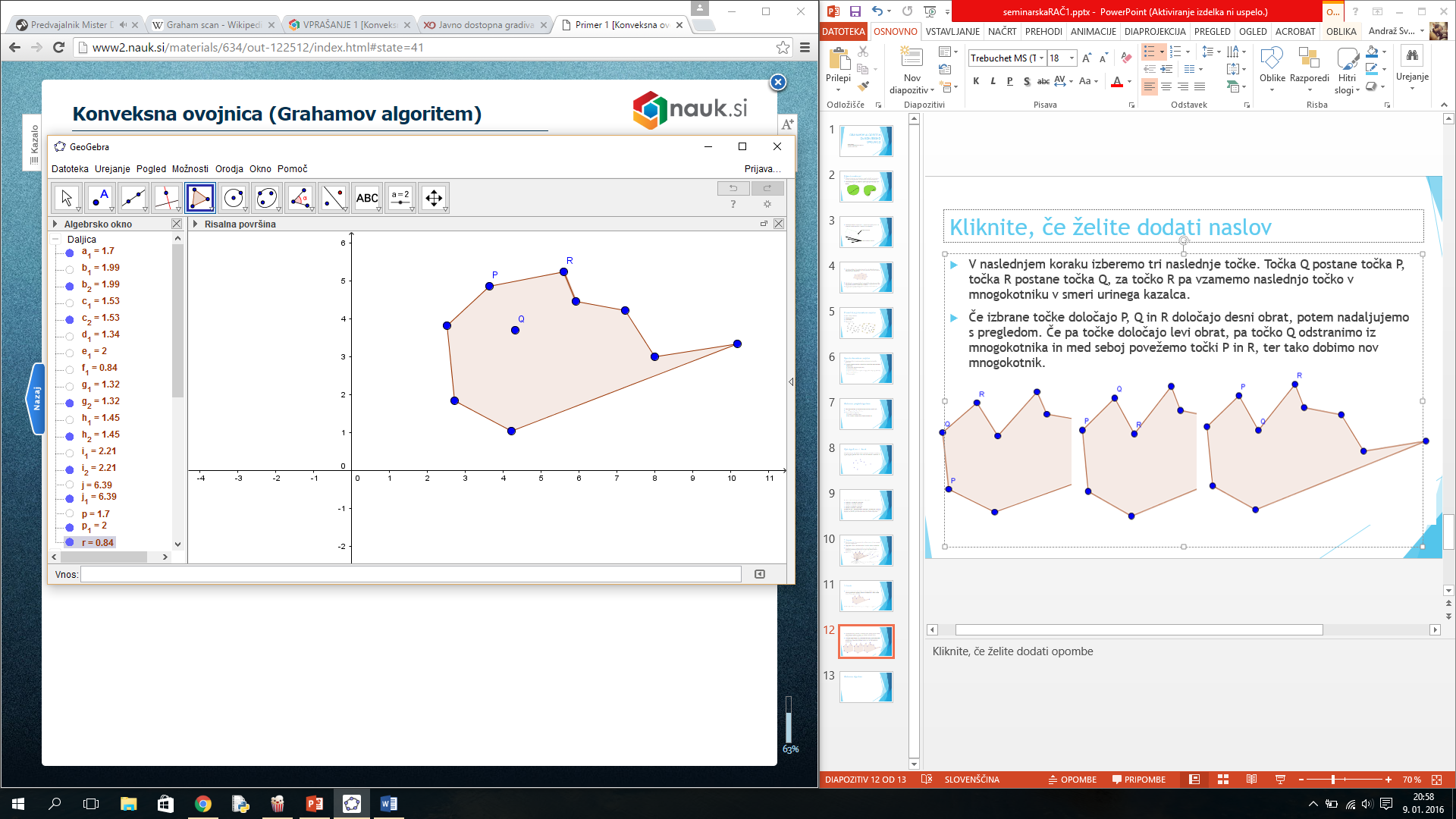 Zadnji korak
Mnogokotnik, ki smo ga dobili na koncu predstavlja konveksno ovojnico začetne množice točk M.
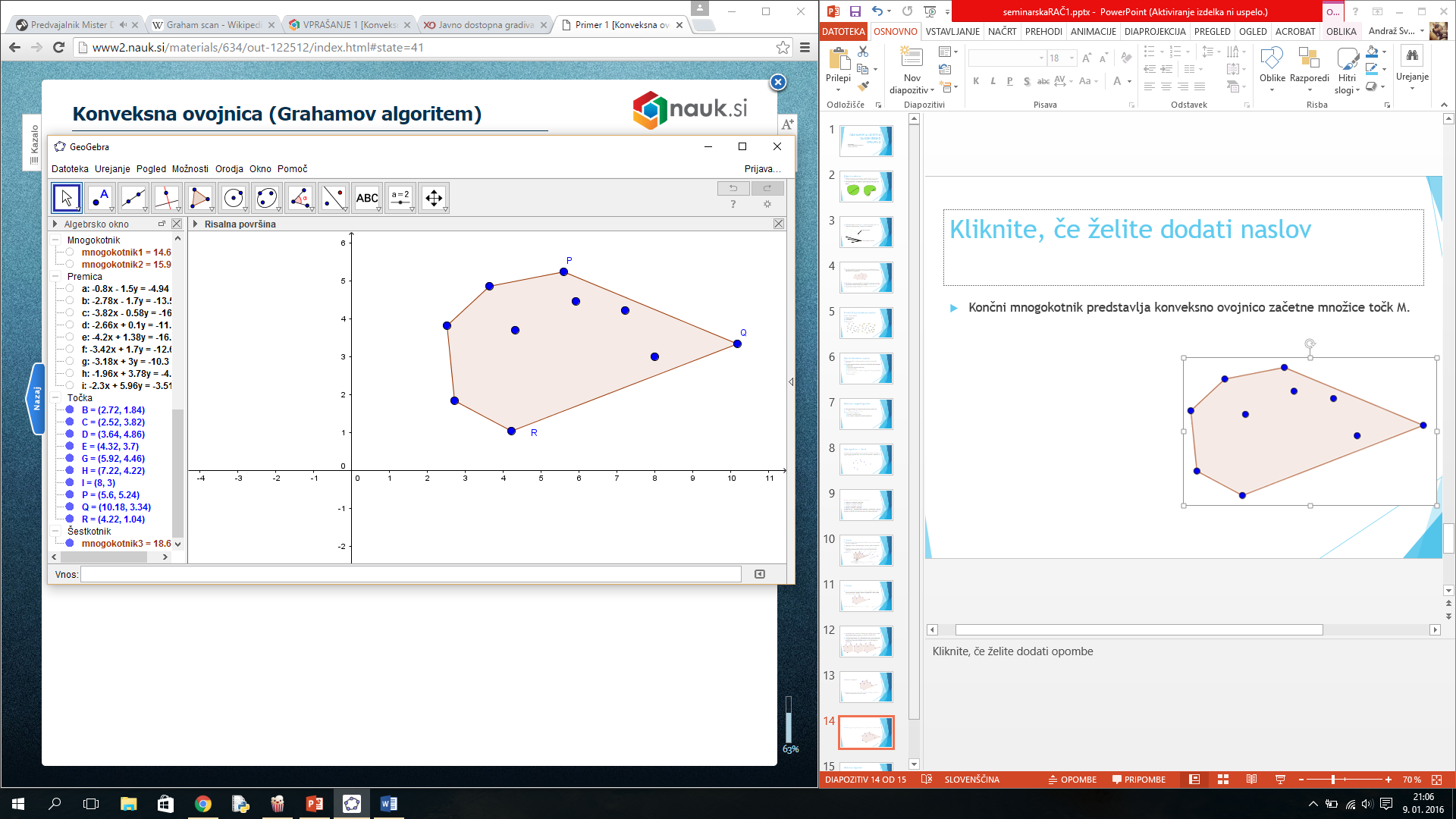 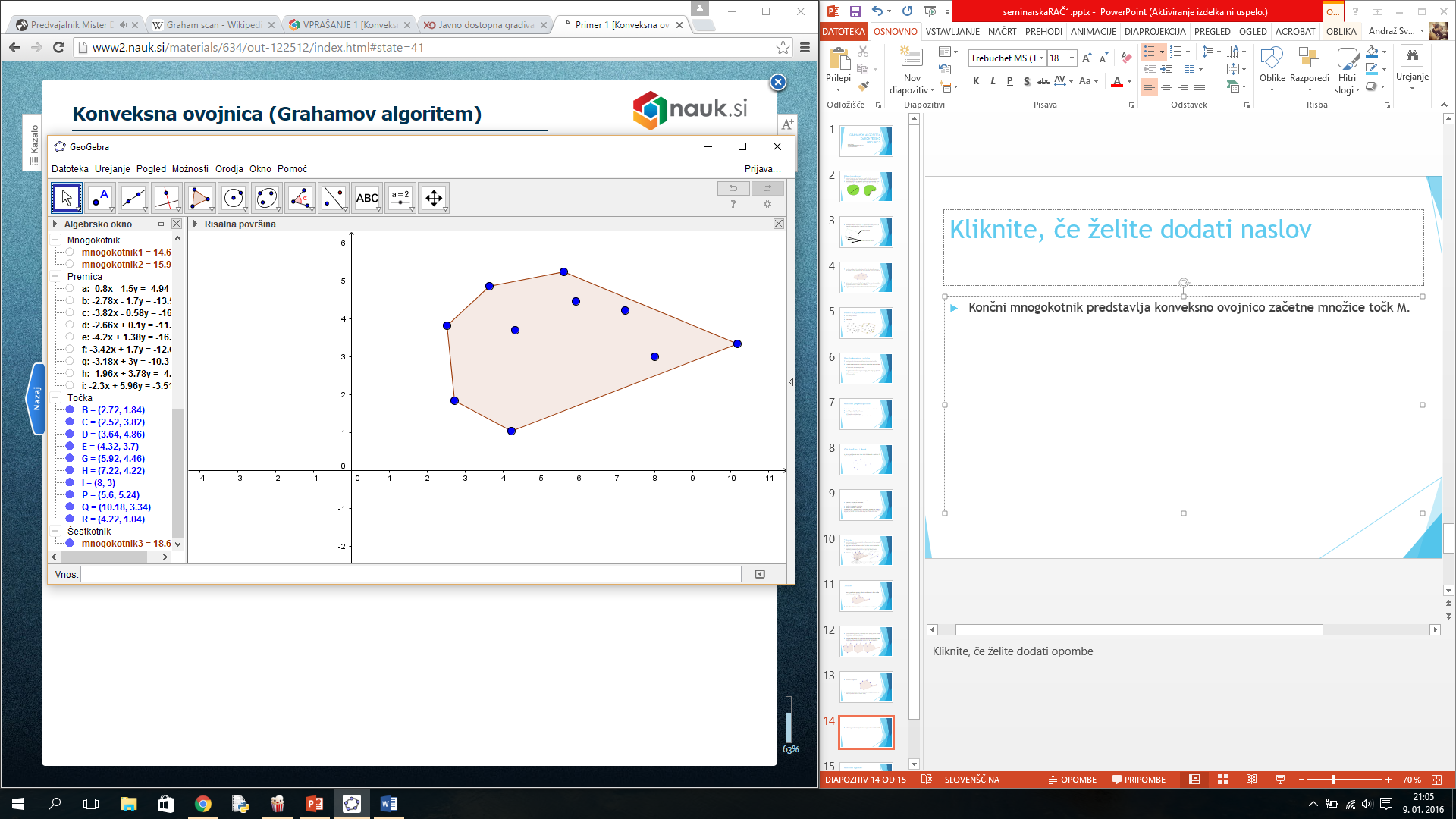 iskana konveksna ovojnica
Psevdokoda Grahamovega algoritma
1. Imamo seznam n točk, npr. M.
2. Poiščemo začetno (pivotno) točko P0 (tisto z najmanjšo y koordinato).
3. Uredimo točke M\{P0} glede na kot med osjo x in premice skozi preostale točke in pivotno točko P0. 
   M\{P0} = {p1,p2,...,pn-1}
4. Pripravimo prazen sklad S. Vstavimo P0 in p1 na sklad.
5. i = 2
6. while i < n
7.	 Q = vrh(S) točka, ki jo vzamemo za Q
8.	 S.odstrani() odstranimo vrhnji element, da pridemo do točke, ki jo vzamemo za P
9.	 P = vrh(S)
10.      if P,Q,pi določajo desni obrat
11.       	na sklad S v pravilnem vrstnem redu dodamo: Q, pi
12.      	i = i+1
13. return sklad S;
Primer
Časovna zahtevnost Grahamovega algoritma
O(n log(n)):
O(n) – za iskanje začetne točke P
O(n log(n)) – za urejanje točk po naklonih premic
O(n) – za sprehod po vseh točkah začetnega mnogokotnika (preverjanje ali gre za levi ali za desni obrat v točki Q)

Časovna zahtevnost algoritma v najslabšem in najboljšem primeru: 
O(n log(n)) 
O(n) – V primeru, ko imamo točke sortirane po naklonih premic.
[Speaker Notes: Na prvi pogleda izgleda, da je časovna zahtevnost za sprehod O(n2), ker gre algoritem preveriti ali se je ob odstranitvi točke mogoče pojavil še kakšen levi obrat. V resnici pa gre pri sprehodu za O(n), ker se vsaka točka šteje največkrat dvakrat. Vsaka točka se lahko namreč pojavi samo enkrat kot točka v levem obratu in enkrat kot točka v desnem obratu.]
Primerjava časovnih odvisnosti algoritmov
Iskanje konveksne ovojnice v praksi
Iskanje konveksne ovojnice je eden temeljnih algoritmov v računalniški geometriji.
Obstaja tudi mnogo aplikacij, ki uporabljajo algoritem za iskanje konveksne ovojnice.
Uporaba konveksne ovojnice v praksi:
računalniški vid (npr. za zajem območja gibanja),
zemljepisni informacijski sistem (npr. določanje poplavnih območij),
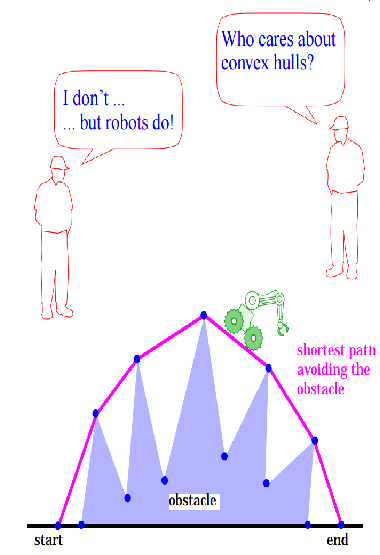 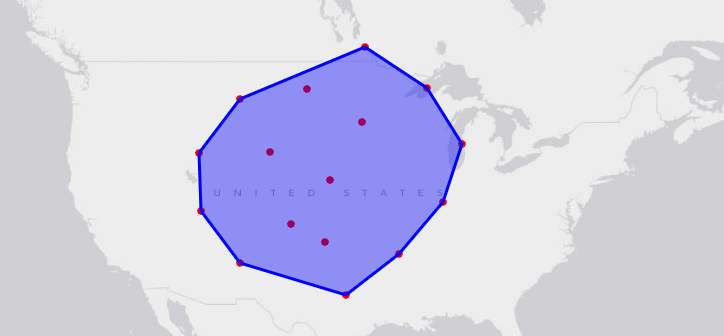 iskanje vzorcev (prepoznavanje oblik),
iskanje največje razdalje med pari točk v podani množici (največjo razdaljo vedno tvori nek par točk izmed elementov konveksne ovojnice),
statistika,
obdelava slik,
…
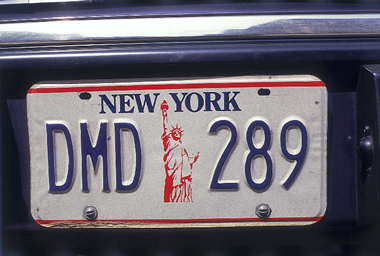 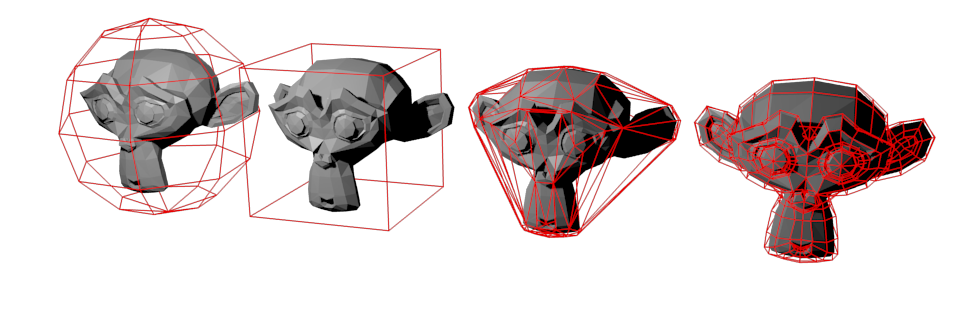 Viri
https://en.wikipedia.org/wiki/Graham_scan
https://www.quora.com/What-are-the-real-life-applications-of-convex-hulls
http://www2.nauk.si/materials/public
Comen, Leiserson, Rivest, Stein: Introduction to algorithms (2nd edition)